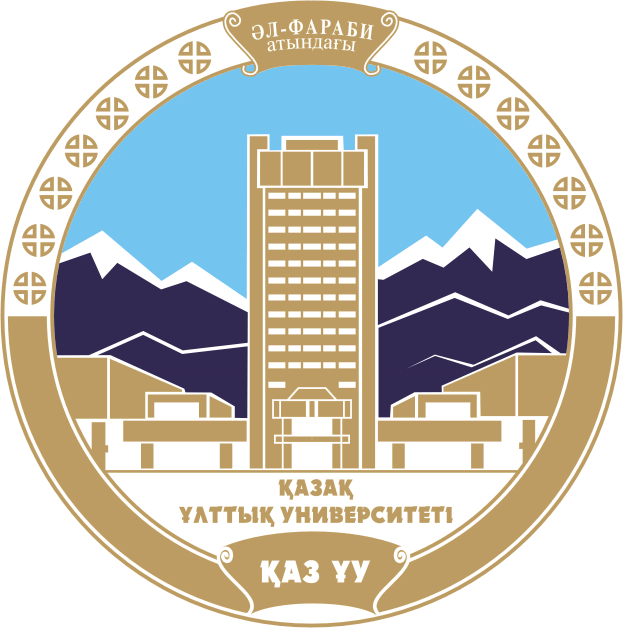 КАЗАХСКИЙ НАЦИОНАЛЬНЫЙ УНИВЕРСИТЕТ ИМ. АЛЬ-ФАРАБИ
Высшая школа экономики и бизнеса
«Слияние и поглощение»
Алиева Б.М.
к.э.н., и.о. доцента
Лекция 6. Тактика враждебных поглощений предприятий
Поглощение (acquisitions)
добровольные
враждебные
Целью поглощений является захват корпоративного контроля и достижение конкурентных преимуществ на рынке.
Причины, делающие компанию «лакомой добычей» для поглощения:
1. Соответствие захвата стратегическим целям поглощающей компании
2. Недооцененность акций поглощаемой компании
3. Уникальность выпускаемой продукции/оказываемых услуг
4. Наличие у компании-«мишени»
5. Явно недоиспользуемый долговой потенциал компании
6. Существование у поглощаемой компании дочерних обществ
7. Плохое контролирование менеджментом компании-«мишени» своих акций
8. Компания-«мишень» является аутсайдером в своей отрасли.
Варианты тендерного предложения (tender offer) при враждебном поглощении
двухуровневое предложение
частичное предложение
«все или ничего» (any or all)
«медвежьи объятия» 
(bear hug)
Основные инструменты, используемые в тактике враждебных поглощений
Тендерное предложение
Агрессивная скупка акций
Борьба за доверенности
Основные инструменты, используемые в тактике враждебных поглощений
Лоббирование сделок с пакетами акций
Green mail
Трансформация долгов в долевое участие
Защитные тактики, с целью предотвратить либо остановить враждебное поглощение
Общие или превентивные
Специальные или оперативные
Превентивные меры
Внесение изменений в устав корпорации
Изменение места регистрации корпорации
“Ядовитая пилюля”
Выпуск акций с более высокими правами голоса
Выкуп с использованием заемных средств
Оперативные мерыт
1.Защита Пэкмена
2.Тяжба
3.Слияние с “белым рыцарем”
4.“Зеленая броня”
5.Заключение контрактов на управление
6.Реструктуризация активов
7.Реструктуризация обязательств
Источники:

Романовский М.В., Вострокнутова А.И. Корпоративные финансы. – СПб: Изд-во Питер, 2011.- 592с. 
    //http://www.twirpx.com/file/1519759/